2
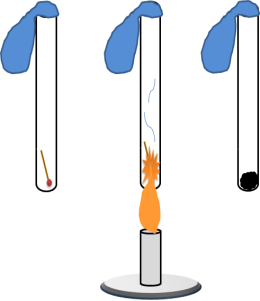 1
Vorläufige Gleichung: H2 + O2  H2O
Masse-Erhaltung
Erinnere dich an den Versuch aus N & T:
Versuch: Ein Streichholz wird in ein Reagenz-
glas gegeben. Dieses wird mit einem Luftballonverschlossen und gewogen. Anschließend wird das Reagenzglas über einer Brennerflamme erhitzt bis das Streichholz sich entzündet. Ist es vollständig abgebrannt, wird es abermals gewogen. 
Beobachtung: Das Reagenzglas wiegt nach der Reaktion genauso viel wie vor der Reaktion.
Auf Stoffebene kann man daraus schlussfolgern: 
Die Produkte einer chemischen Reaktion wiegen genauso viel wie die Edukte. Die Masse bleibt erhalten.
Die Elemente Wasserstoff (H), Stickstoff (N), Sauerstoff (O) und alle Elemente aus der 7. Hauptgruppe (die Halogene Fluor (F), Chlor (Cl), Brom (Br), Iod (I)) liegen in der Natur als zweiatomige Moleküle vor. Das bedeutet, dass je 2 Atome zu einem Molekül verbunden sind. 
In der Formelschreibweise erhalten sie deshalb den Index 2 und werden wie das Beispiel Wasserstoff geschrieben:
H2
4
3
Atomzahl
Atome zählen
Atome eines Elements sind untereinander gleich: sie besitzen also auch die gleiche Masse. Atome verschiedener Elemente sind verschieden. Sie besitzen deshalb unterschiedliche Massen. Bsp.: ein Calciumatom (Ca) hat eine andere Masse als ein Bleiatom (Pb).
Die Atome haben in einer Verbindung die gleiche Masse wie im Element. Bsp.: ein einzelnes Calciumatom (Ca) wiegt in einem Stück Calcium genauso viel wie in einem Stück Calciumsulfat (CaSO4 = Gips). Daraus folgt: 
Die Anzahl der Atome und ihre Sorte bestimmen die Masse eines Stoffes.
Um auf Teilchenebene die Erhaltung der Masse bei einer Reaktion zu überprüfen, muss die Anzahl der Atome jeder Sorte überprüft werden. 
Zähle, wie viele Atome sich jeweils auf der Edukt- und der Produktseite befinden. 
Zähle also zuerst jeweils die Wasserstoffatome (H-Atome), dann jeweils die Sauerstoffatome (O-Atome). 
Beachte dabei, dass es sich bei Wasserstoff und Sauerstoff um zweiatomige Moleküle handelt.
1
2
3
4
8
7
Index
Masse-Erhaltung
Index=1 wird nicht  geschrieben!
Koeffizient =1 wird nicht geschrieben!
Beispiel:
Beispiel:
Koeffizient
3 H2O
Der Index sagt aus, wie viele Atome einer Sorte in einem Molekül gebunden sind.
Hier im Beispiel: 2 Wasserstoffatome und 1 Sauerstoffatom sind in einem Wassermolekül (= Teilchenpaket) gebunden.
Würde man den Index verändern, also das Teilchenpaket „aufschnüren“, so würde man einen anderen Stoff erhalten.
Beispiel: H2O   = Wasser 
               H2O2 = Wasserstoffperoxid
Im Wasserstoffperoxidmolekül sind 2 Wasserstoffatome und 2 Sauerstoffatome miteinander verbunden.
Der Koeffizient sagt aus, wie viele Moleküle einer Sorte vorhanden sind.
Hier im Beispiel: 3 Moleküle Wasser sind vorhanden.
Möchte man die Gesamtzahl der Atome (= Teilchen) ermitteln, muss man den Koeffizienten mit dem Index der jeweiligen Atomsorte multiplizieren.
Hier im Beispiel:   3 x 2  H-Atome = 6 H-Atome
	       3 x 1  O-Atom   = 3 O-Atome
H2O
Index
4
10
Vergleich der Atomzahlen
Vergleich der Atomzahlen
H2  +  O2    H2O
Um die Reaktionsgleichung zu korrigieren, muss man den Koeffizienten „2“ bei Wasserstoff auf der Eduktseite und bei Wasser auf der Produktseite hinzufügen. 

2 H2  +  O2  2 H2O
Atomzahl Eduktseite:
1 x H2  =  2 H-Atome
1 x O2  =  2 O-Atome
Atomzahl Eduktseite:
2 x H2  =  4 H-Atome
 1 x O2  =  2 O-Atome
Atomzahl Produktseite:
                4 H-Atome 
                 2 O-Atome
2 x H2O  =
Atomzahl Produktseite:
                   2 H-Atome 
                 1 O-Atom
1 x H2O  =
7
8
10
4